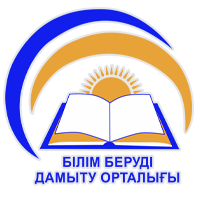 БАТЫС ҚАЗАҚСТАН ОБЛЫСЫ БІЛІМ БАСҚАРМАСЫНЫҢ  БІЛІМ БЕРУДІ ДАМЫТУ ОРТАЛЫҒЫ
«Техникалық және кәсіптік білім беру ұйымдарындағы қашықтықтан оқыту үдерісіне әдістемелік сүймелдеу» республикалық вебинары
Орал, 2020
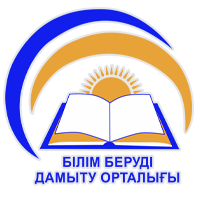 БАТЫС ҚАЗАҚСТАН ОБЛЫСЫ БІЛІМ БАСҚАРМАСЫНЫҢ  БІЛІМ БЕРУДІ ДАМЫТУ ОРТАЛЫҒЫ
Мақсаты: техникалық және кәсіптік білім беру ұйымдарында қашықтықтан оқыту технологиясының әдіс-тәсілдерін үйрете отырып, оқу үдерісін ұйымдастырудың тиімді жолдарын қарастыру және әдістемелік қолдау көрсету
Қатысушылар:
Қазақстан Республикасы Білім және ғылым министрлігі техникалық және кәсіптік білім департаментінің өкілдері, «Talap» коммерциялық емес акционерлік қоғамы мен облыстардың әдістемелік орталықтарының басшылары, әдіскерлері
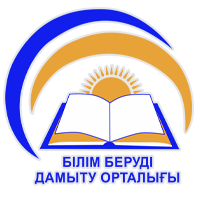 БАТЫС ҚАЗАҚСТАН ОБЛЫСЫ БІЛІМ БАСҚАРМАСЫНЫҢ  БІЛІМ БЕРУДІ ДАМЫТУ ОРТАЛЫҒЫ
Техникалық және кәсіптік білім беру ұйымдарында қашықтықтан білім беру үрдісін ұйымдастыру туралы
Кубашева Гульмира Камаловна – 
БҚО ББ Білім беруді дамыту орталығының директоры
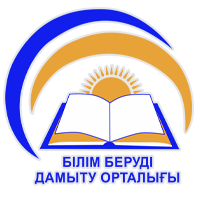 БАТЫС ҚАЗАҚСТАН ОБЛЫСЫ БІЛІМ БАСҚАРМАСЫНЫҢ  БІЛІМ БЕРУДІ ДАМЫТУ ОРТАЛЫҒЫ
Қашықтықтан оқытудың сапасын арттырудың жолдары мен мүмкіндіктері
Мұхтар Зейнур Гафурұлы – 
         Ж.Досмұхамедов атындағы жоғары педагогикалық колледжі басшысының ақпараттық технологиялар жөніндегі орынбасары
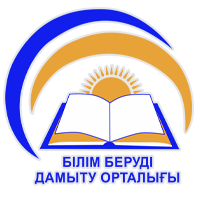 БАТЫС ҚАЗАҚСТАН ОБЛЫСЫ БІЛІМ БАСҚАРМАСЫНЫҢ  БІЛІМ БЕРУДІ ДАМЫТУ ОРТАЛЫҒЫ
Қашықтықтан оқыту жүйесінде оқытушыларға әдістемелік қолдау көрсету
Кубиева Шынар Бекболатқызы –  
Батыс Қазақстан жоғары медициналық колледжінің оқу – әдістемелік кабинетінің меңгерушісі
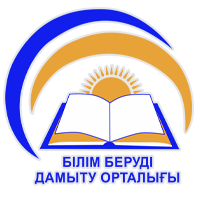 БАТЫС ҚАЗАҚСТАН ОБЛЫСЫ БІЛІМ БАСҚАРМАСЫНЫҢ  БІЛІМ БЕРУДІ ДАМЫТУ ОРТАЛЫҒЫ
Тәрбие жұмысының жүргізілу үдерісі
Кабулова Гүлнар Қалауқызы – 
 Батыс Қазақстан индустиралды колледжі басшысының тәрбие жұмысы жөніндегі орынбасары
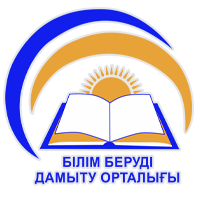 БАТЫС ҚАЗАҚСТАН ОБЛЫСЫ БІЛІМ БАСҚАРМАСЫНЫҢ  БІЛІМ БЕРУДІ ДАМЫТУ ОРТАЛЫҒЫ
Қашықтықтан білім беру үдерісінде арнайы пәндердің берілуі
Умбетова Нұргүл Серікқалиқызы – 
Жоғары аграрлық техникалық колледжінің арнайы пәндер оқытушысы